以財稅資料觀察我國所得分配所面臨之挑戰與精進作為
109年統計精進與推展研討會
財政部統計處 楊子江
109.07.15
報告大綱
緣起及動機
01
資料處理及觀察面向
02
家戶結構
03
所得來源
04
階級流動
05
財產狀況
06
結語與展望
07
2
緣起及動機
01
近年財稅所得分配媒體報導
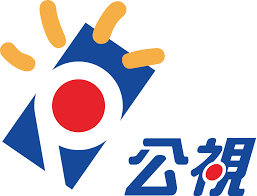 最富5％年賺469萬 窮人104倍
貧富差距百倍 最富家庭平均年收入471萬
綜所稅申報戶 平均年所得高低差99倍
104.7.1
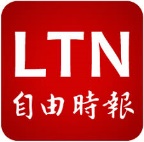 最富與最窮5％ 貧富差距飆至112倍
105.7.10
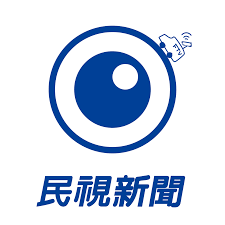 台灣貧富差距大！年所得最低與最高差113倍
108.7.7
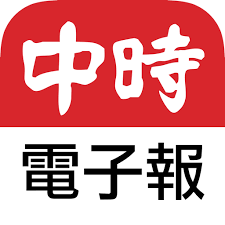 107.7.23
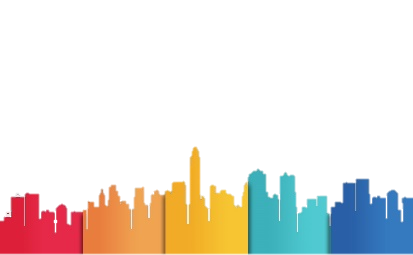 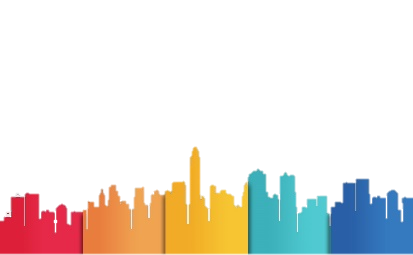 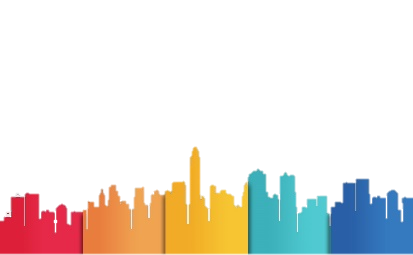 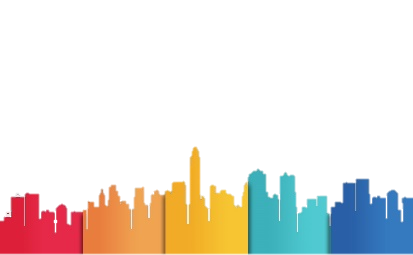 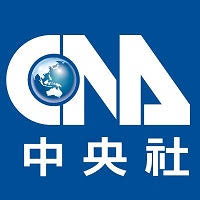 106.7.3
3
緣起及動機
01
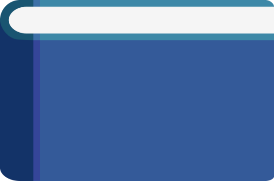 所得分配議題上，財稅與統計調查之差異，常遭外界誤解，致影響政府統計公信力。
財稅資料蘊含豐富資訊，可分析各類議題，作為政府單位推動相關政策之說明與依據。
透過跨稅、跨部會資料串接，能進一步解釋財稅資料於觀察所得分配侷限性及其差異原因，並提出嶄新之觀察面向。
綜合所得稅
統計專冊
家庭收支
調查報告
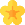 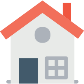 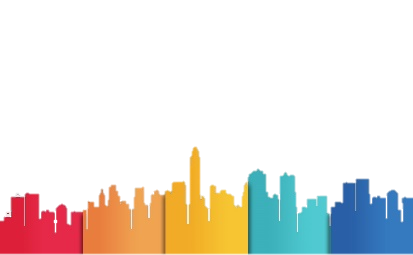 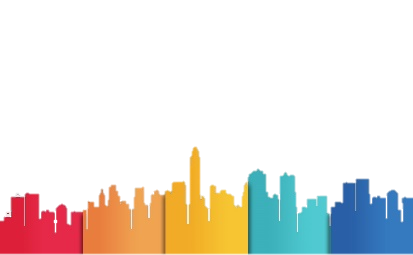 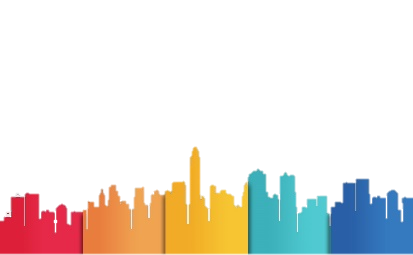 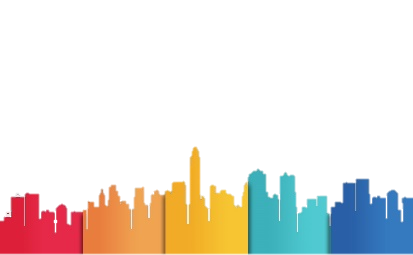 4
資料處理及觀察面向
02
各類所得收入及其來源
身心障礙與經濟弱勢註記
所得來源所屬行業
營業稅
稅籍等
所得大檔及各類註記檔
勞健保及
戶政資料
地價及
房屋稅
結算申報檔
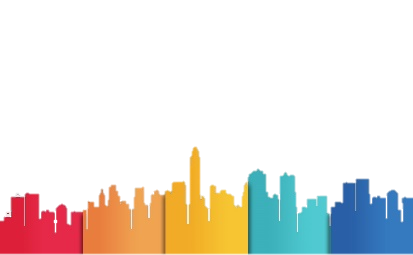 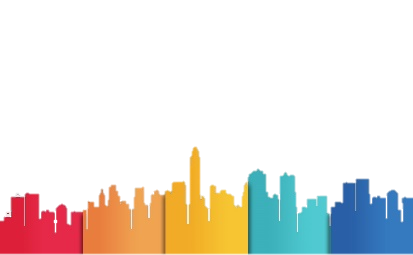 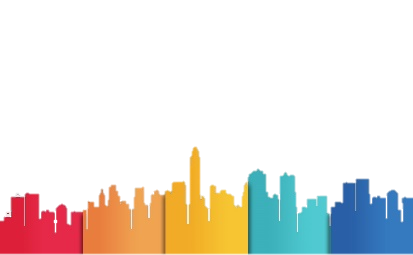 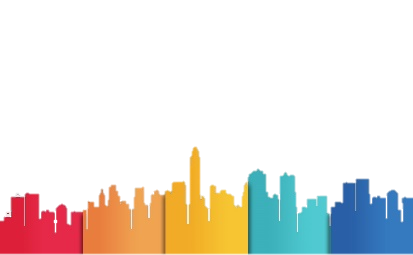 投保狀況
戶籍組成結構
家戶總所得
家戶組成結構
土地及房屋價值
5
資料處理及觀察面向
02
研究結果
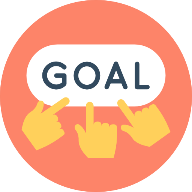 去識別化後攜出
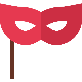 於符合財政部個資保護
原則下攜出研究成果
彙整資料
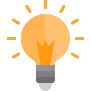 透過多維角度出發
彙整具高度價值次級統計資料
資料串接
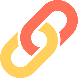 利用營業(扣繳)人統一編號及個人身分證字號串接檔案
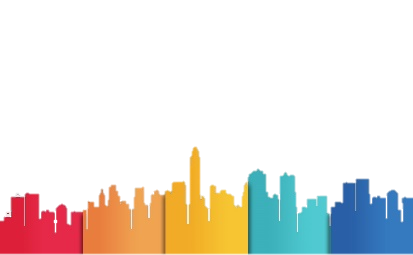 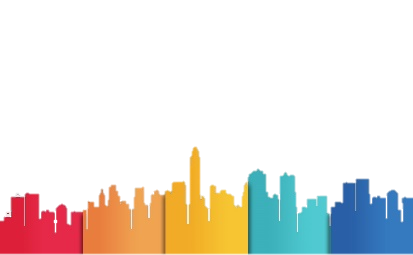 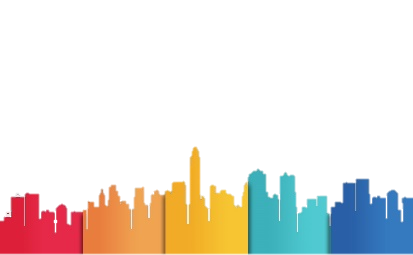 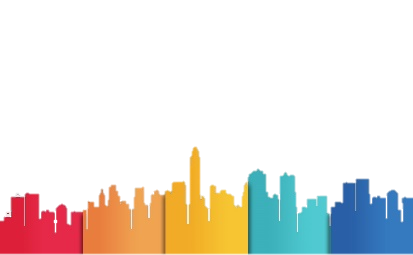 資料清理
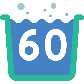 整理100年至105年間
數10億筆資料
6
資料處理及觀察面向
02
家戶組成結構
結算申報戶與內政部戶籍檔對照差異、單身及有偶戶數占比、
戶內平均人數、戶內人口年齡分布、各類型註記人數占比
所得收入來源
主要所得類型占比、所得來源類型年齡分布、單一工作收入比重、
薪資所得者勞保投保狀況、工作所屬行業及年薪
家戶結構
高低所得族群階級流動狀況
跨年度申報相同家戶成員相同戶數占比、
各所得組家戶之階級流動情況
所得來源
家戶持有存款及不動產
高低所得族群財產差距倍數、財產金額級距戶數占比、
財產與所得中位數差距倍數、不同類型所得之持有財產統計量
階級流動
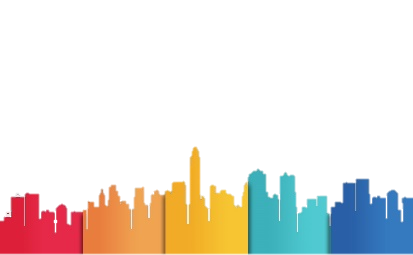 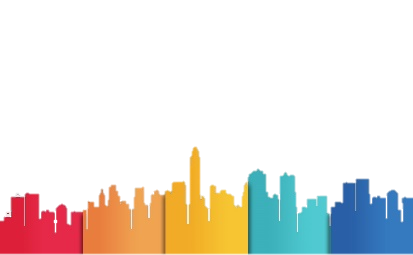 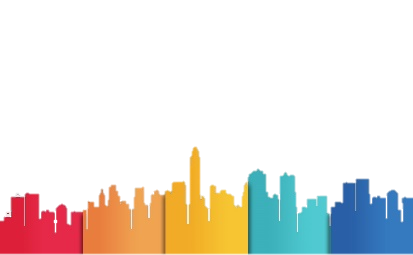 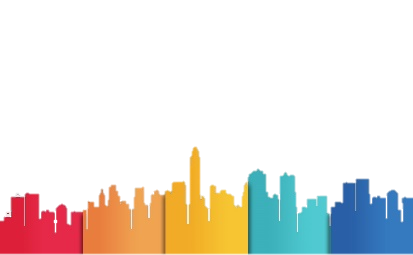 財產狀況
7
資料處理及觀察面向
02
105年綜合所得稅結算申報統計共636萬戶
按家戶綜合所得總額排序後，切分為20等分(Vigintile)
每一等分約有31.8萬戶
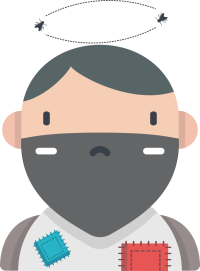 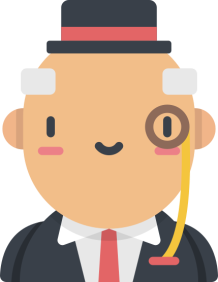 家戶年所得<=
10.3萬元
家戶年所得>
249.1萬元
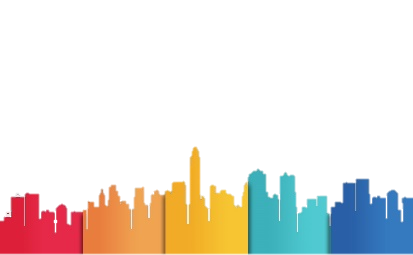 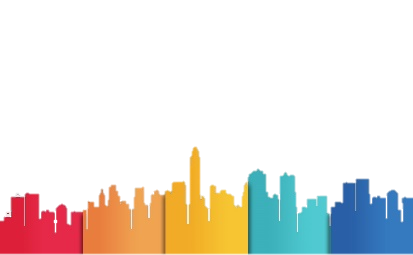 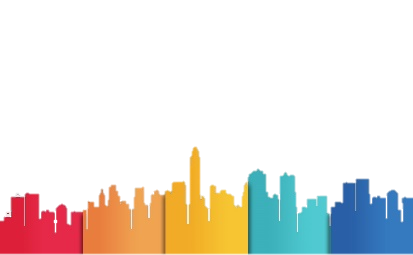 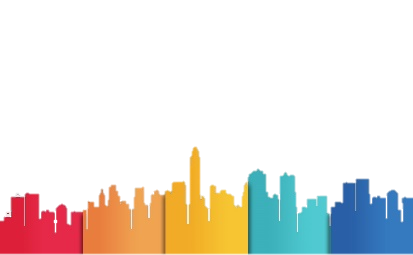 家戶所得最低前5%者
為20分位中第1分位組(V1)
家戶所得最高前5%者
為20分位中第20分位組(V20)
8
家戶結構
03
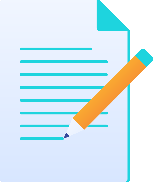 Summary
結算申報家戶人數占全國人口7成，惟成員結構上僅1成6家戶與戶籍檔相同，且許多經濟弱勢族群未納入統計範圍。

低所得組多屬單身戶、含初出社會之新鮮人，而高所得組因人口眾多，所得者年齡亦較長，造成兩者家戶在所得收入上有顯著差距。
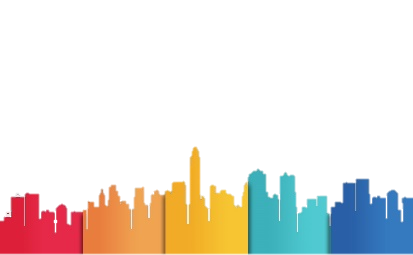 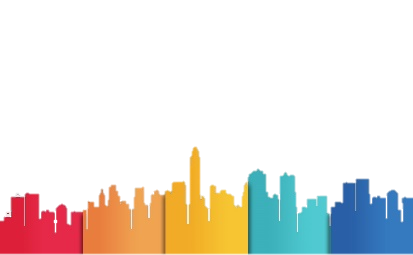 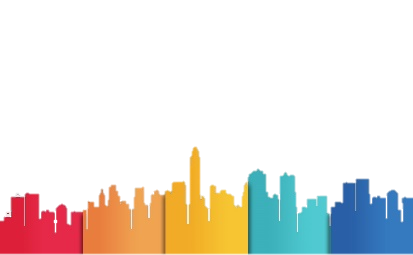 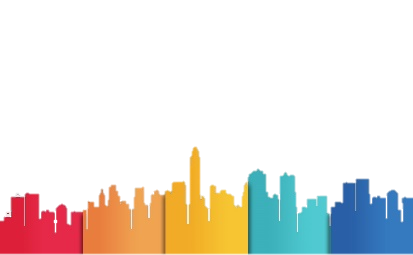 9
所得來源
04
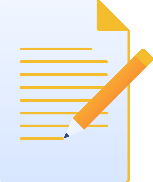 Summary
低所得組所得來源多元，成員除社會新鮮人、役男等薪資所得者外，亦包含部分以資本利得為主要收入之退休或股票族。

低所得組薪資所得者於年齡、工作時間及穩定度、性別比重、乃至於工作所屬行業，各方面皆與高所得組有顯著差異。
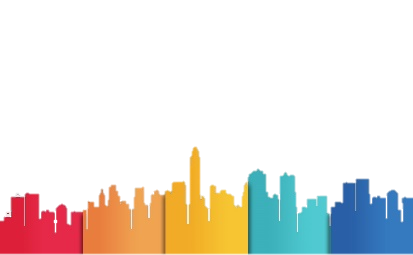 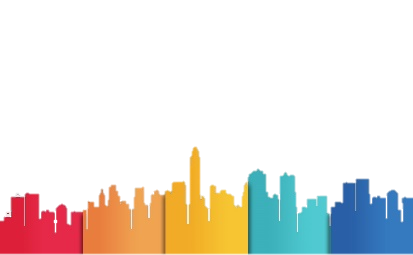 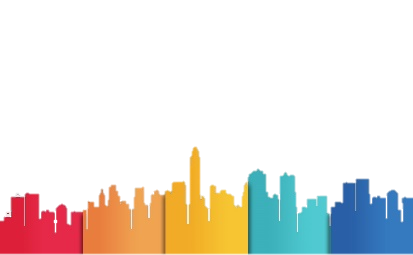 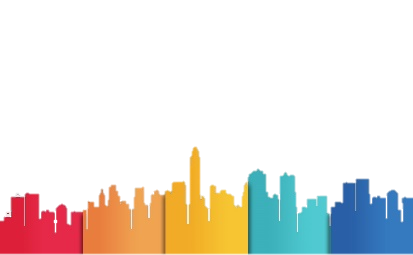 10
階級流動
05
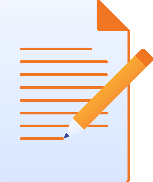 Summary
綜所申報成員因稅制及節稅因素，更替較戶籍檔頻繁，於縱斷面資料比較時須更為謹慎。

所得階級之移動為漸進式，僅千戶以下家戶會有大幅移動現象，多仍在固定區間內移動。

高所得者因其知識、技能與累積之財富影響，具向下流動僵固性，所得流動性相對最低。
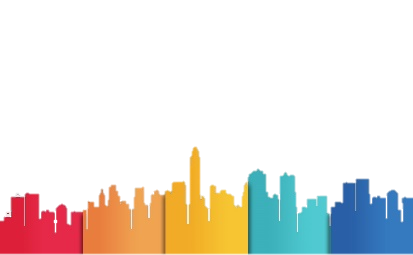 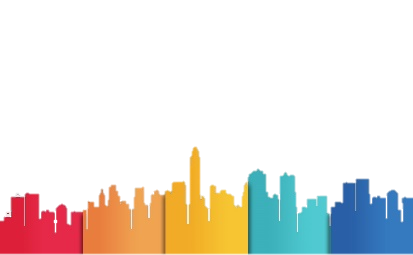 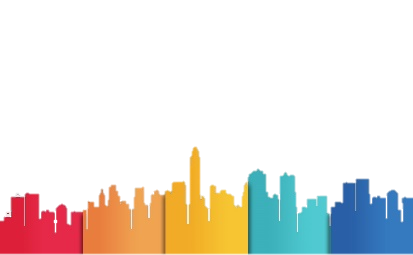 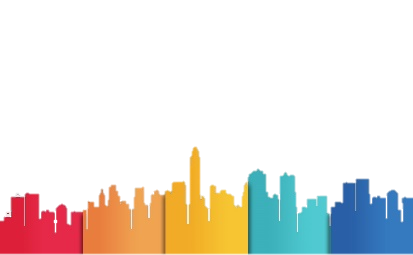 11
財產狀況
06
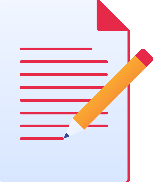 Summary
少數低所得組收入(流量)雖低，但持有財產金額(存量)仍高，凸顯其並非屬一般社會認知之經濟弱勢者。

低所得家戶因含部分以資本利得所得為主要所得者，財產與所得中位數差距倍數遠較各等分位大，亦隱含部分所得可能未納入財稅統計。
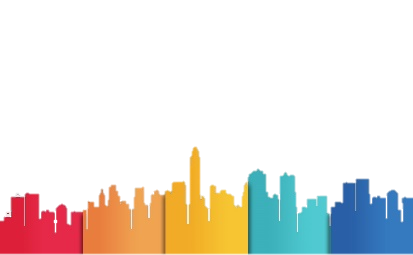 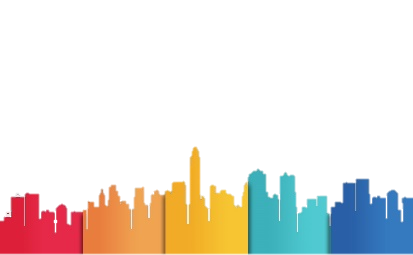 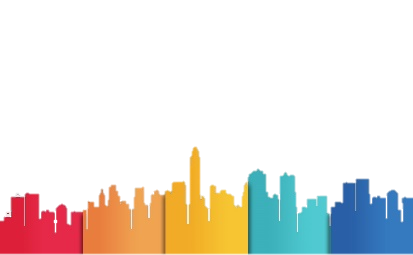 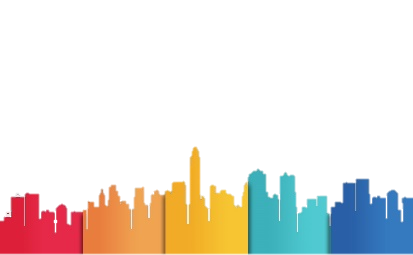 12
結語與展望
07
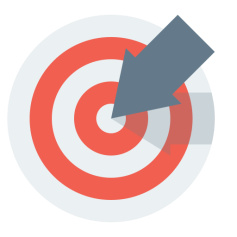 結算申報家戶囿於稅制而異動頻繁，且未涵蓋多數低(中低)收入戶，加以高低所得組之成員、年齡、所得皆異，觀察所得差距有其侷限性。
低所得組受薪者多為新鮮人、役男，工作更替頻繁且屬可替代性高行業，致所得差距甚大。
所得階級雖有流動，但多限於±3所得等分位內移動，移動橫跨5個等分位以上占比多不及2成；V20組僵固性最高，逾6成等分位未移動。
低所得組收入多元，6成以資本利得為主；逾1成家戶財產達千萬元，財產與所得差距倍數高，隱含其有部分所得收入未納入現行財稅統計。
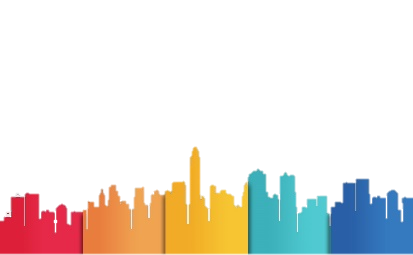 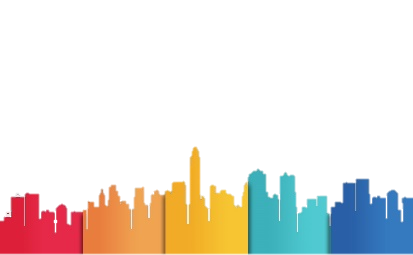 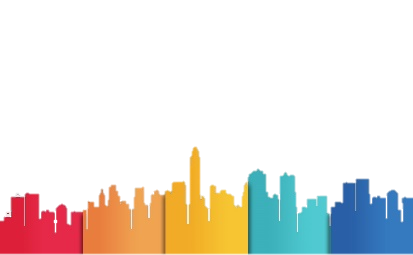 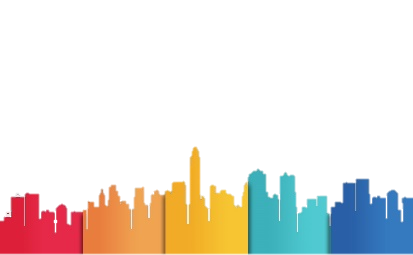 13
結語與展望
07
財稅資料因行政資料等限制，僅能視為觀察所得分配之輔助資料。對於外界之誤用，可望透過本研究之說明澄清。
考量未來調查統計日趨困難，若能透過制度變革，將現行部分免稅所得納入財稅資料蒐集範圍，對調查統計或相關所得議題研究將有助益。
現行財稅資料之公開統計缺乏跨稅(機關)整合後資訊，尚無法發揮其蘊藏價值。往後將持續相關研究，朝提升財政資料附加價值目標邁進。
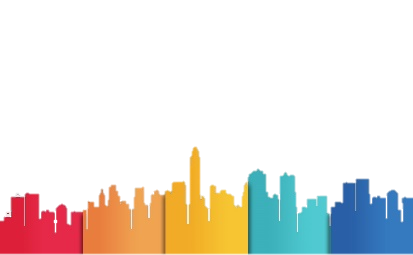 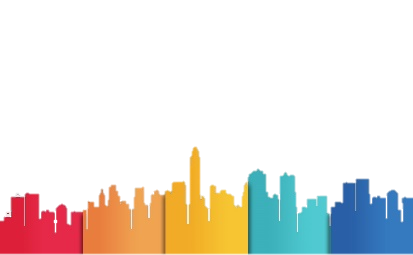 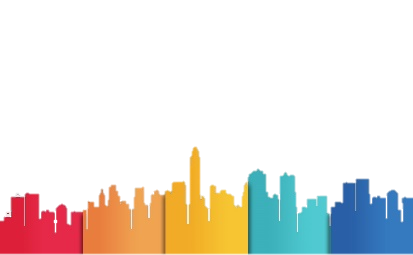 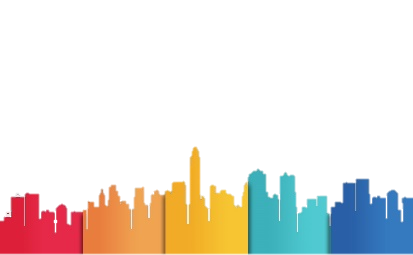 14
結語與展望
07
近期OECD報告提及運用稅務微觀資料(Tax   Microdata)於政策分析之潛力。本研究透過跨稅(機關)資料整合，揭露高低所得族群背景，有效提升政府統計公信力，為我國運用稅務微觀資料之範例。
資訊之揭露能否澄清媒體誤解，擴大財稅資料應用，統計與業務單位之看法有所差異，不無可能會限制國內稅務微觀資料之應用與發展。
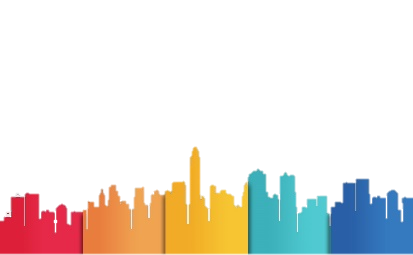 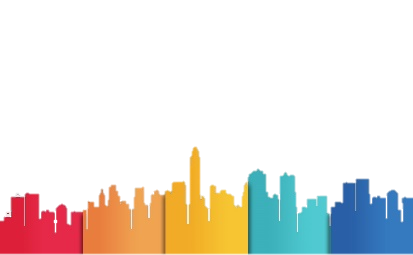 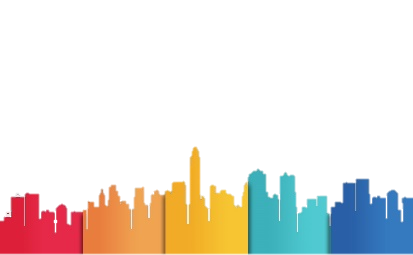 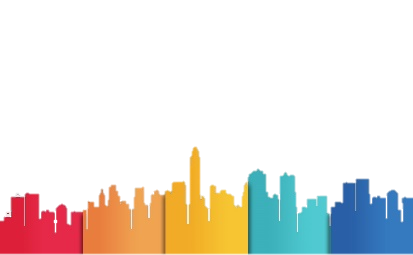 15
THANK YOU
感謝聆聽　謝謝指教
16